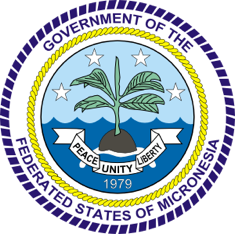 3rd Joint Environment and Risk Management Platform
“Enhancing Synergies for a Resilient Tomorrow”
3.9 Building Saftey and Resilience in the Pacific (BSRP II)
Herman Timmermans, Project Manager, SPC
August 30-September 1, 2023
Weno, Chuuk
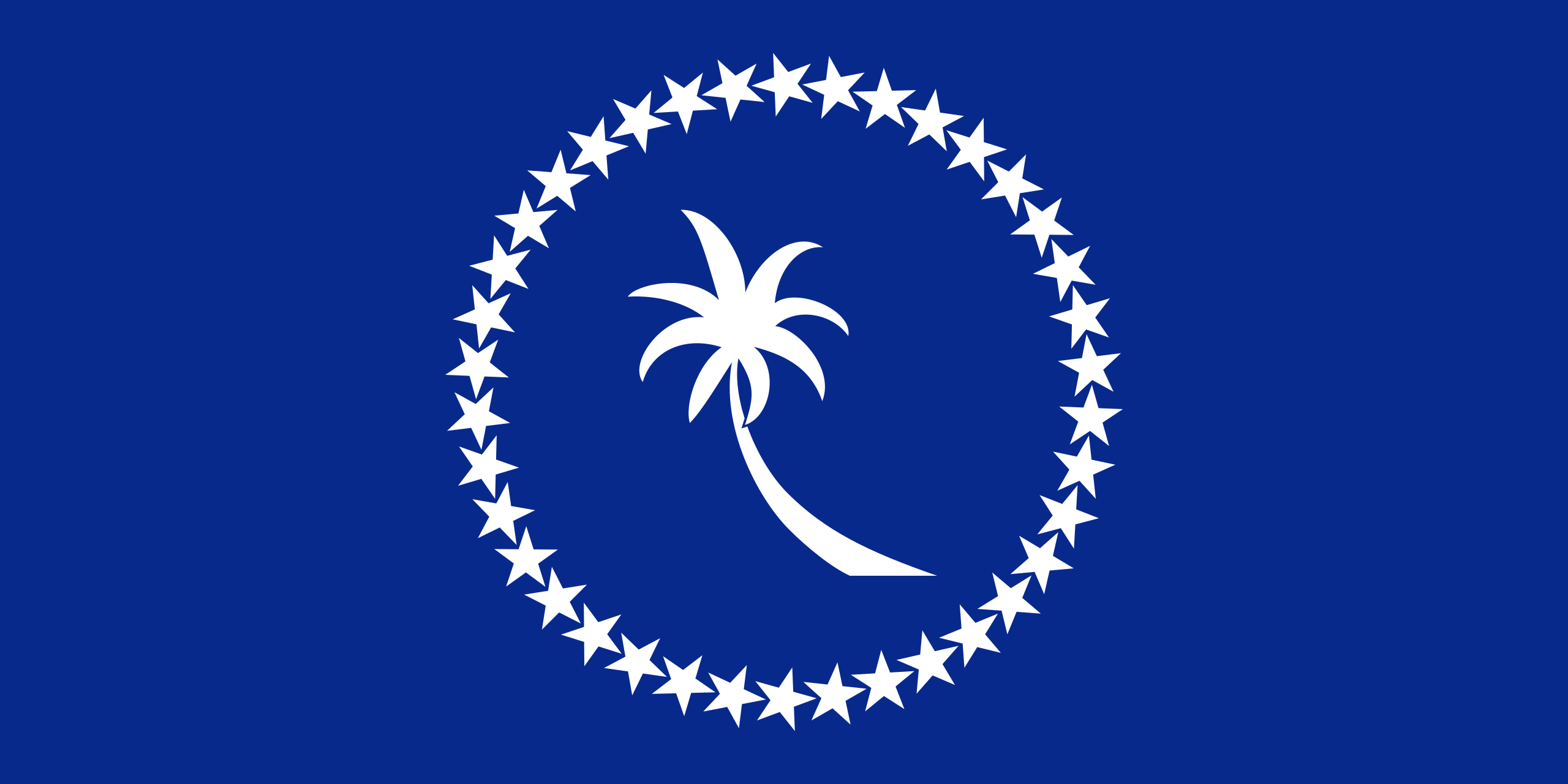 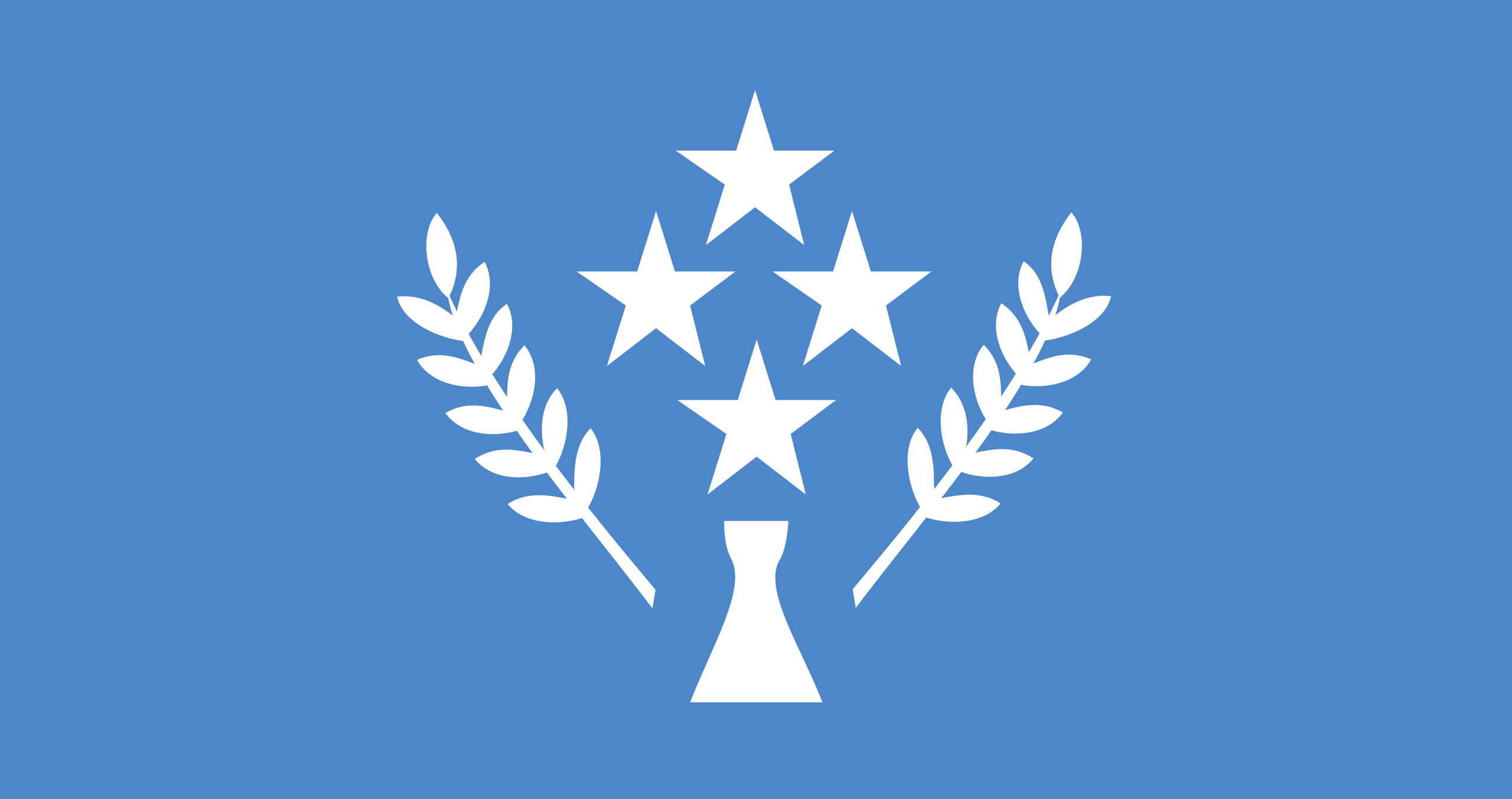 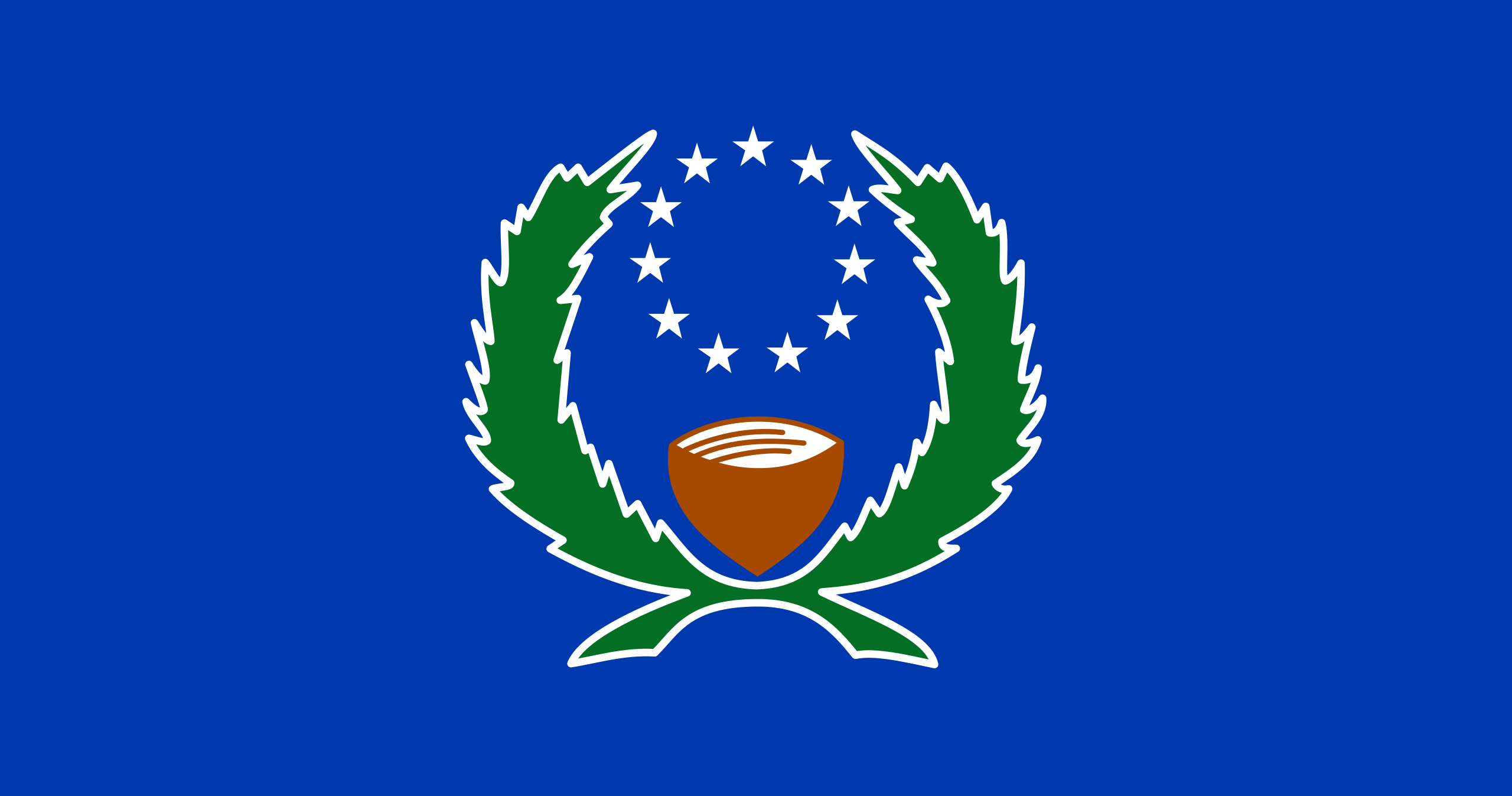 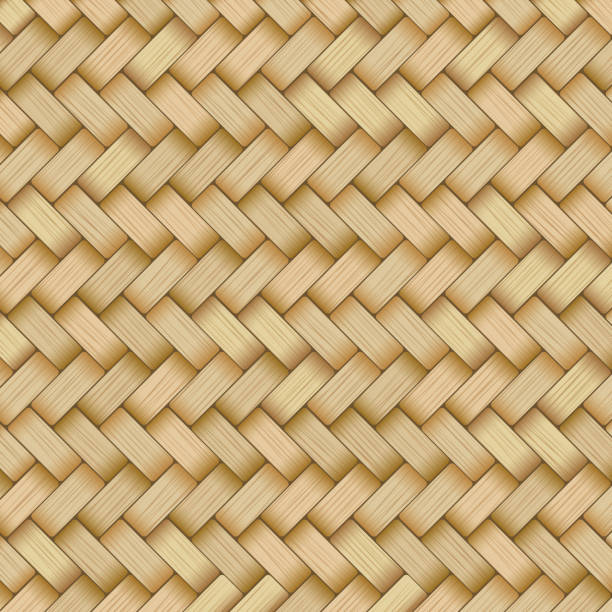 “Enhancing Synergies for a Resilient Tomorrow”
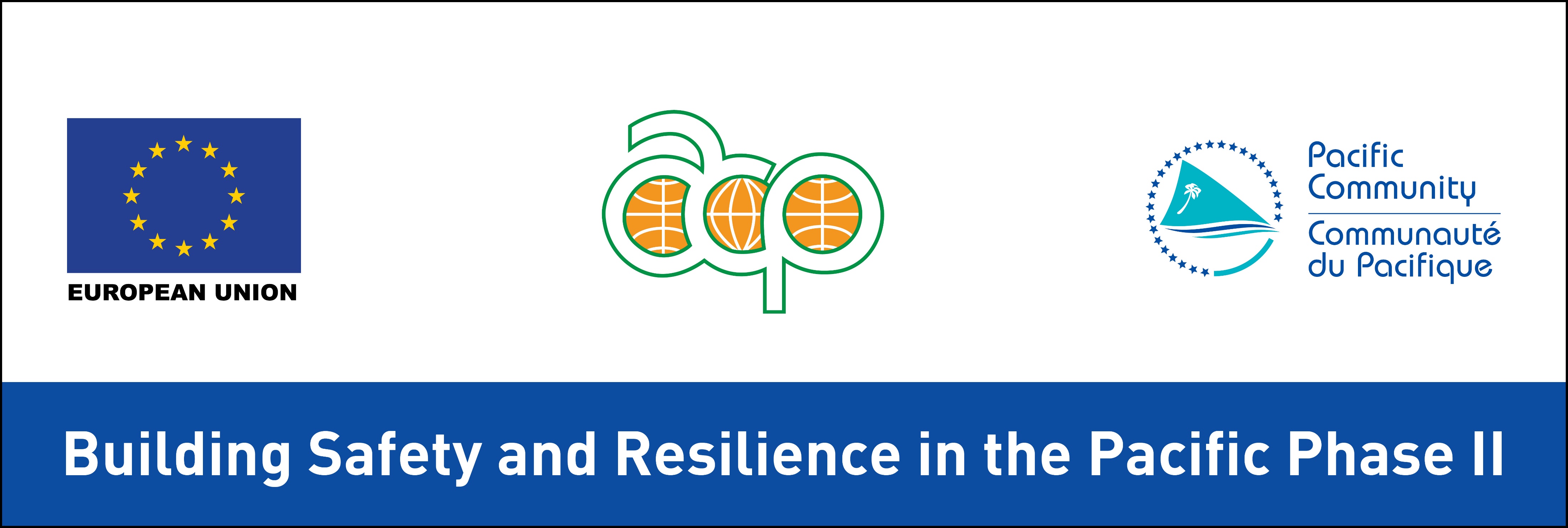 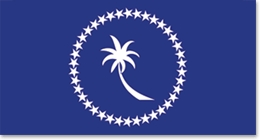 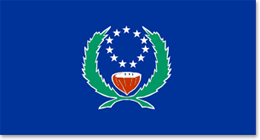 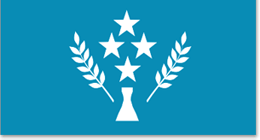 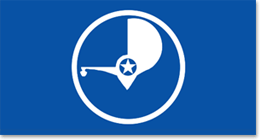 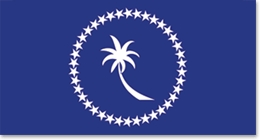 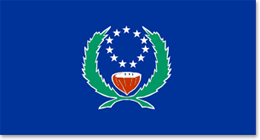 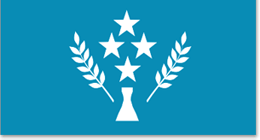 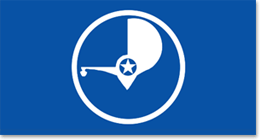 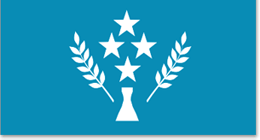 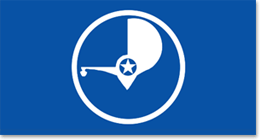 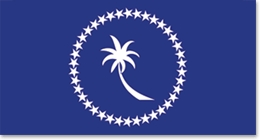 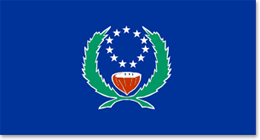 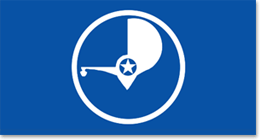 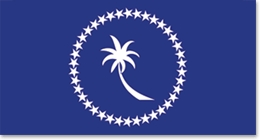 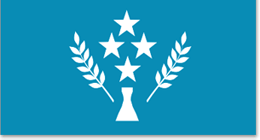 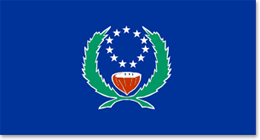 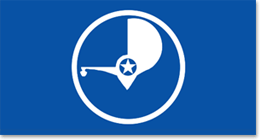 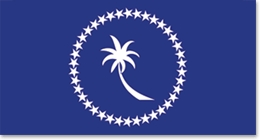 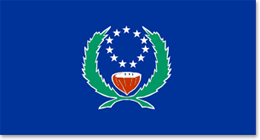 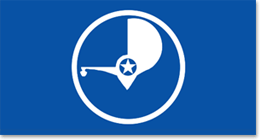 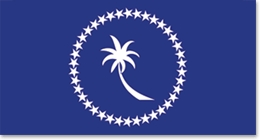 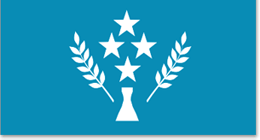 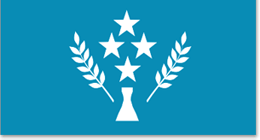 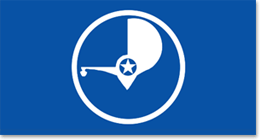 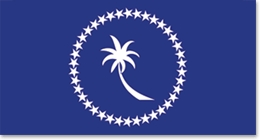 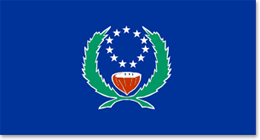 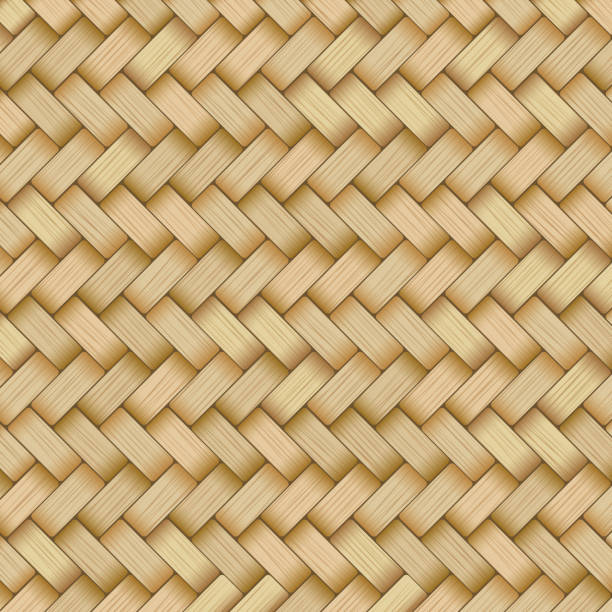 “Enhancing Synergies for a Resilient Tomorrow”
Background

Overall Project Objective: To reduce the impacts of disasters including those caused by climate change

The Project is funded by the European Union across 15 countries

The Project is implemented in 14 Pacific Countries and Timor Leste

The total Project Budget is 14 million Euros; Federated States of Micronesia Budget is 505,000 Euros or approximately USD 548,180

Project Timeline 2022-2027- the final 6 months are reserved for closing project activities

Project Activities commenced in 2023, Project currently in its Inception Phase
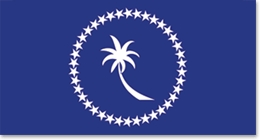 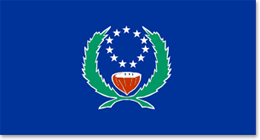 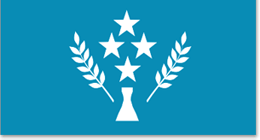 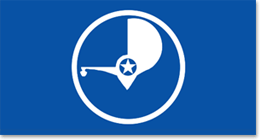 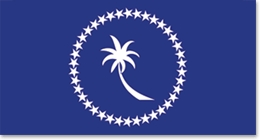 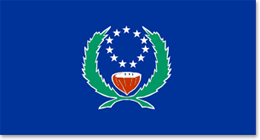 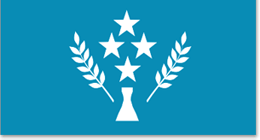 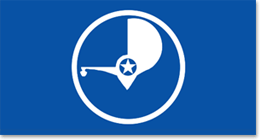 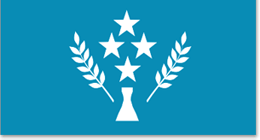 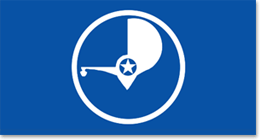 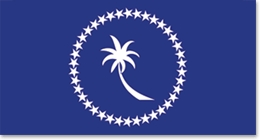 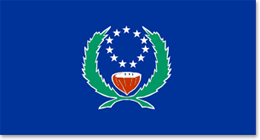 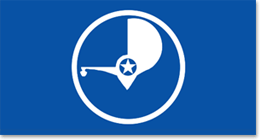 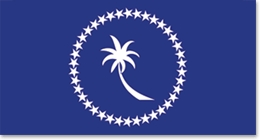 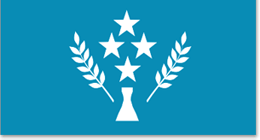 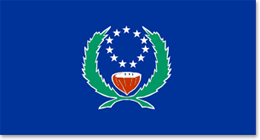 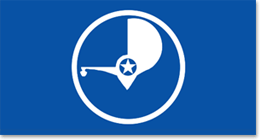 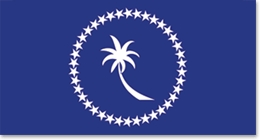 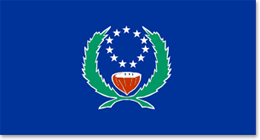 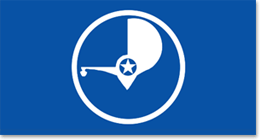 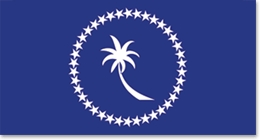 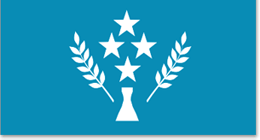 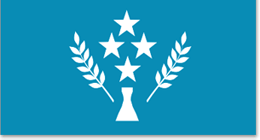 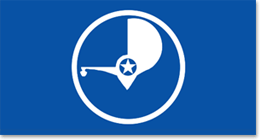 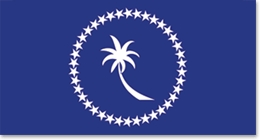 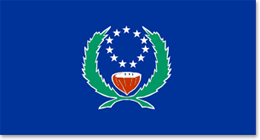 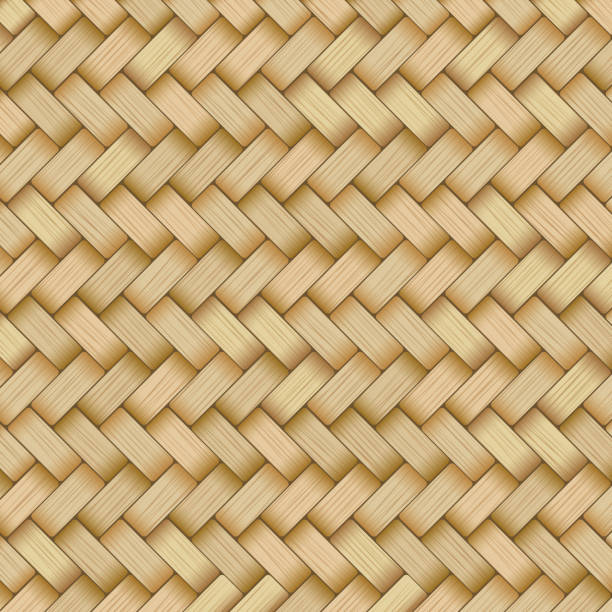 “Enhancing Synergies for a Resilient Tomorrow”
Planned Outcomes/Activities
Risk-Informed Planning and Budgeting
1.1. Update and revise Joint State Action Plans for DRM and CC
2. EOCs, Evacuation Centres and/or Pre-Positioned Supply Facilities
 2.1. Support the upgrade Chuuk EOC- request to support with furnishing of EOC 
2.2. Backup power supplies for Chuuk, Yap, Kosrae EOCs + Red Cross Offices
3. Emergency Communications Strengthened and Safeguarded
3.1. Upgrade/repair Yap AM radio
4. Communications
4.1. Improve Disaster Risk Management Awareness via creation of posters, pamphlets, community engagement, talk back shows
5. In-Country Coordination
5.1. Project Coordinator  
5.2. National Project Steering Committee
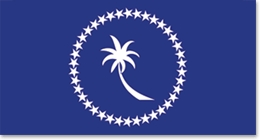 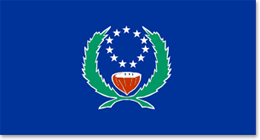 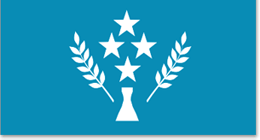 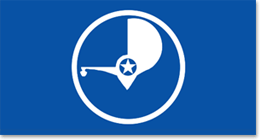 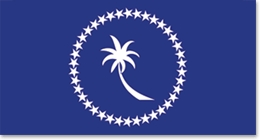 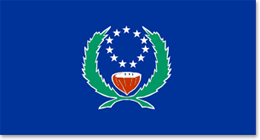 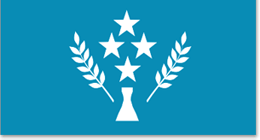 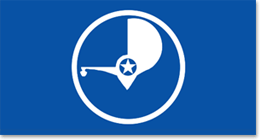 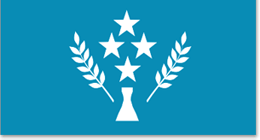 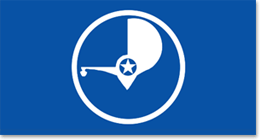 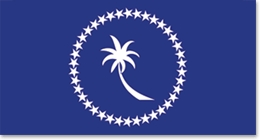 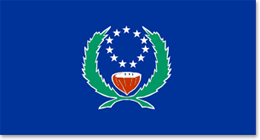 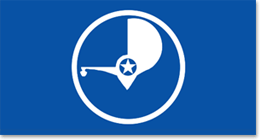 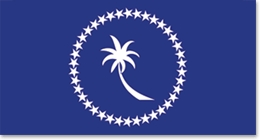 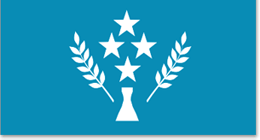 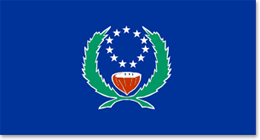 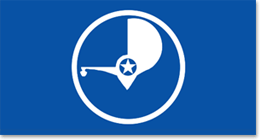 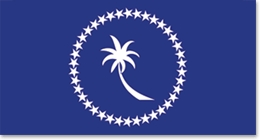 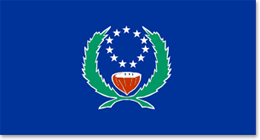 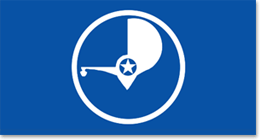 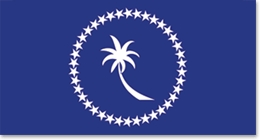 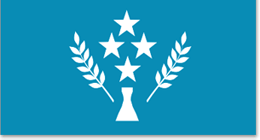 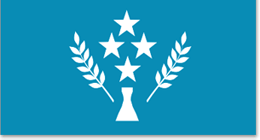 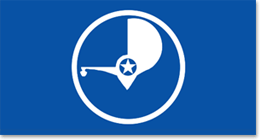 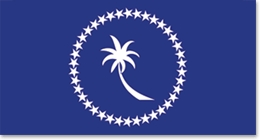 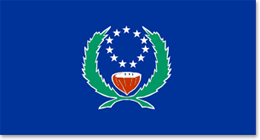 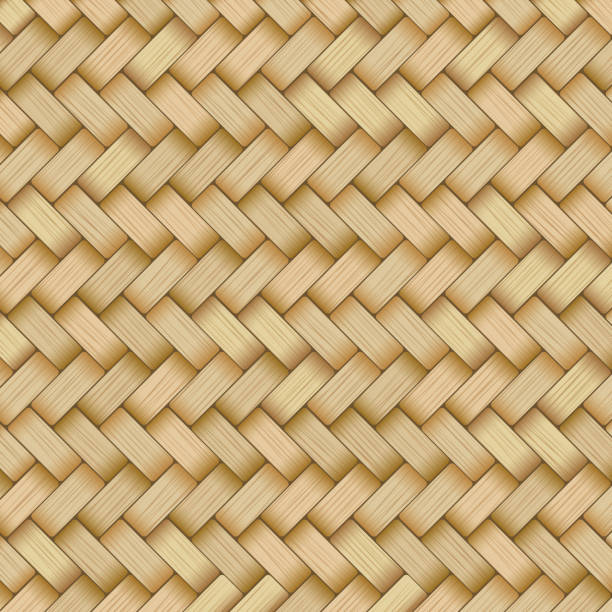 “Enhancing Synergies for a Resilient Tomorrow”
Institutional Arrangements
Contribution Agreement between the European Union and the Pacific Community (SPC).

Memorandum of Understanding between Department of Environment, Climate Change & Emergency Management (DECEM) and SPC.

Recruitment of an In-Country Coordinator to oversee the implementation of project activities, prepare project updates and project acquittals.

Funding Modalities- a combination of Grant or Direct Procurement
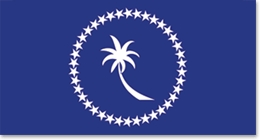 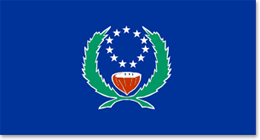 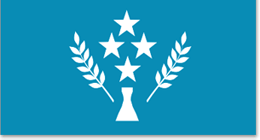 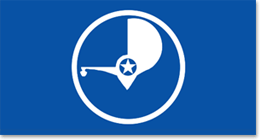 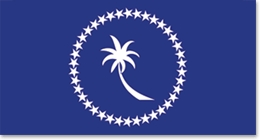 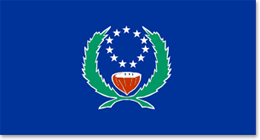 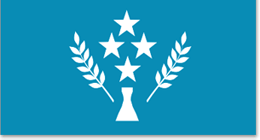 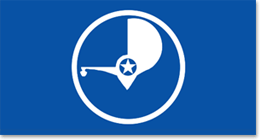 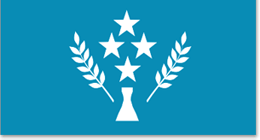 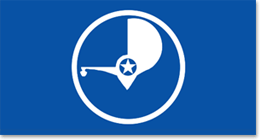 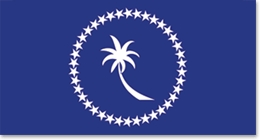 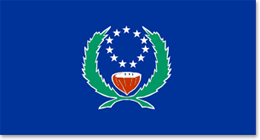 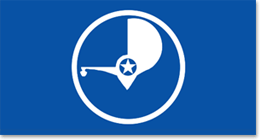 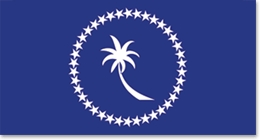 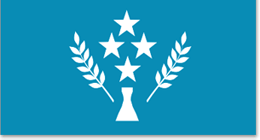 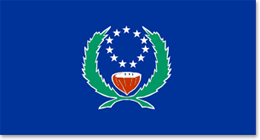 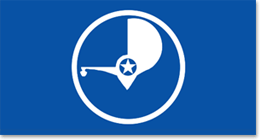 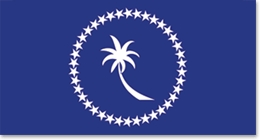 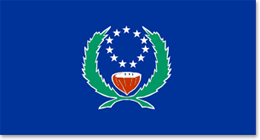 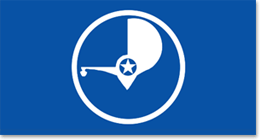 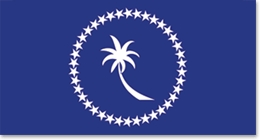 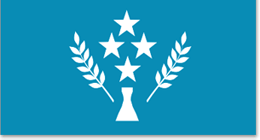 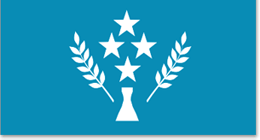 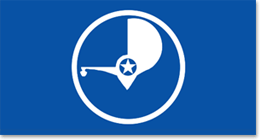 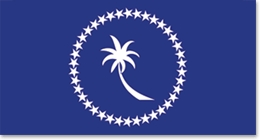 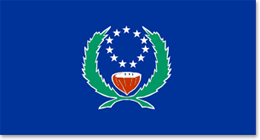 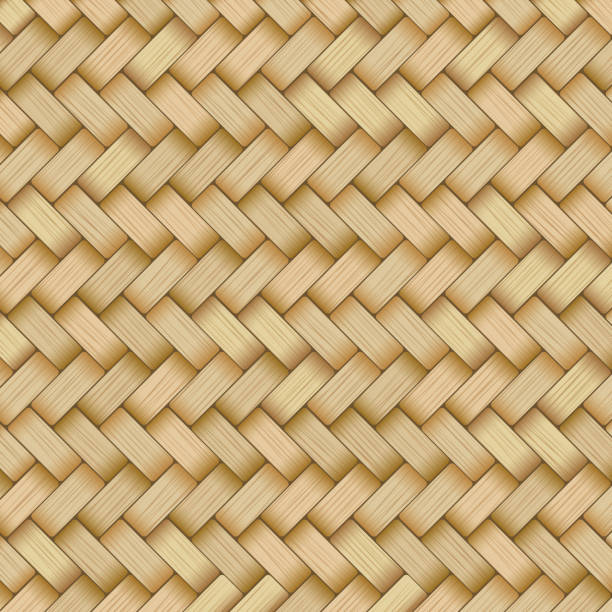 “Enhancing Synergies for a Resilient Tomorrow”
Opportunities for Collaboration

BSRP II have established a National Project Steering Committee (NPSC) consisting of government agencies, the Micronesian Red Cross Society, IOM and SPC

Recommended to utilise the agency focal points on the NPSC to identify areas of collaboration to improve service delivery to the populace.
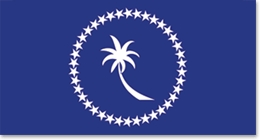 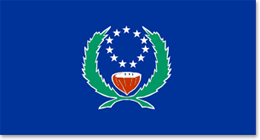 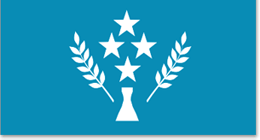 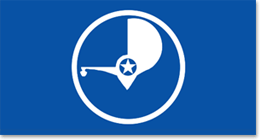 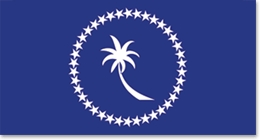 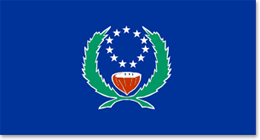 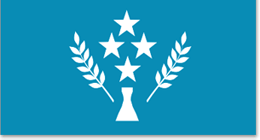 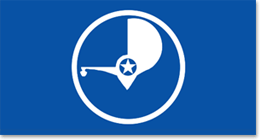 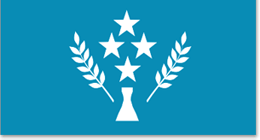 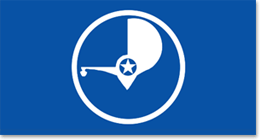 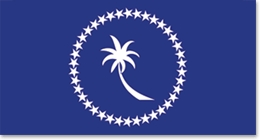 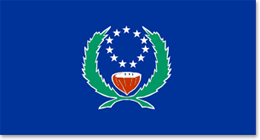 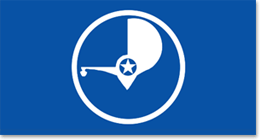 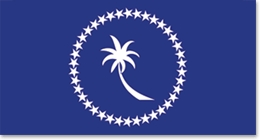 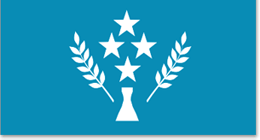 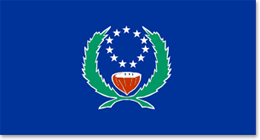 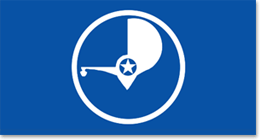 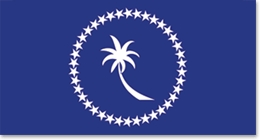 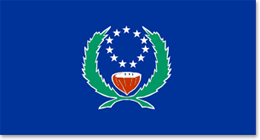 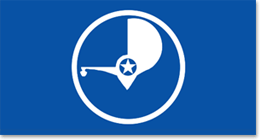 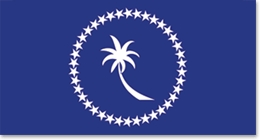 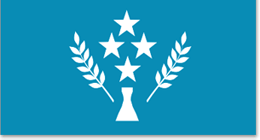 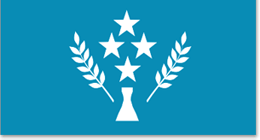 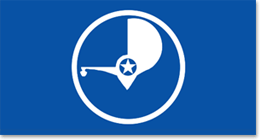 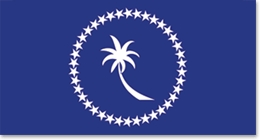 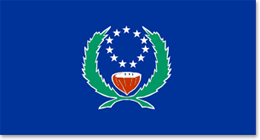 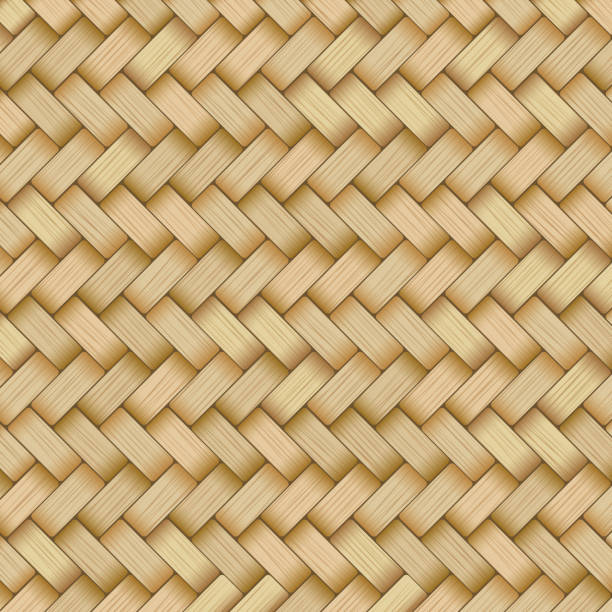 “Enhancing Synergies for a Resilient Tomorrow”
Recommendations

Improve collaboration between agencies implementing Disaster Risk Management and Climate Change initiatives in the Federated States of Micronesia.

Streamline information sharing between agencies. 

Collaborate and share best practices that will ensure the sustainability of project activities after the project is completed.
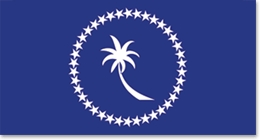 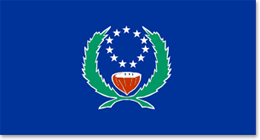 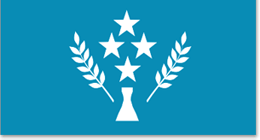 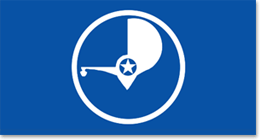 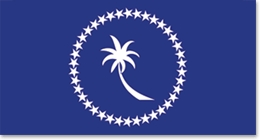 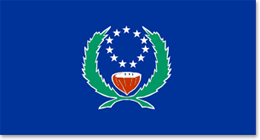 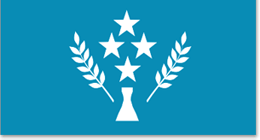 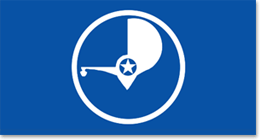 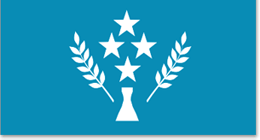 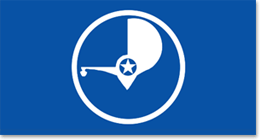 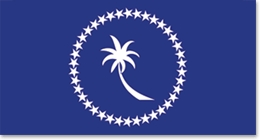 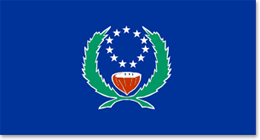 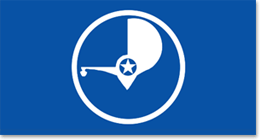 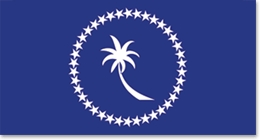 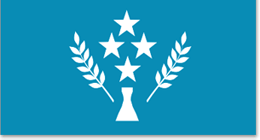 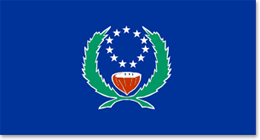 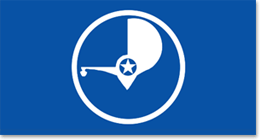 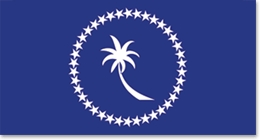 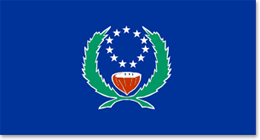 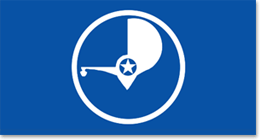 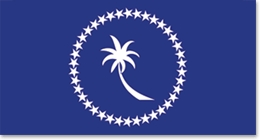 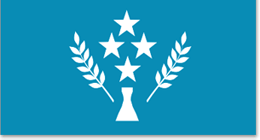 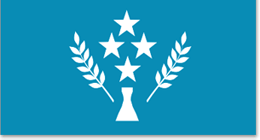 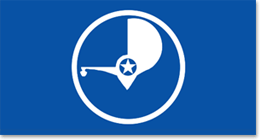 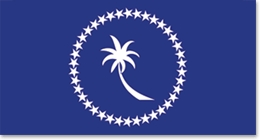 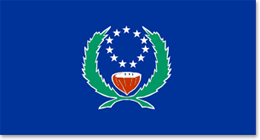 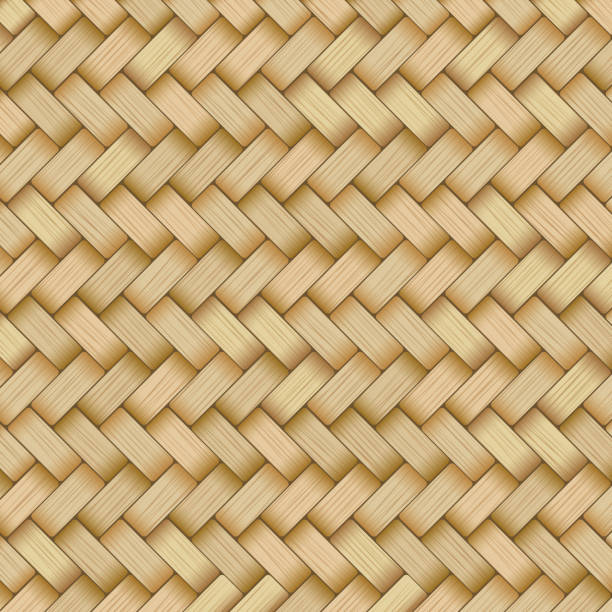 “Enhancing Synergies for a Resilient Tomorrow”
Thank you!
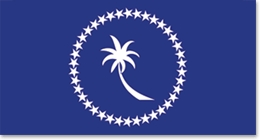 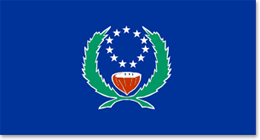 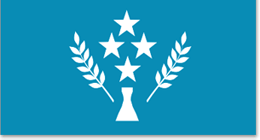 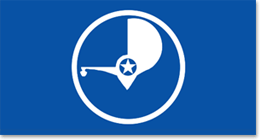 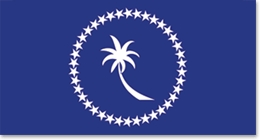 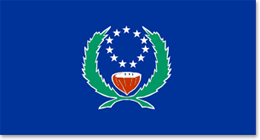 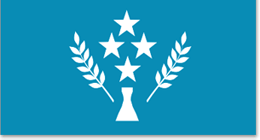 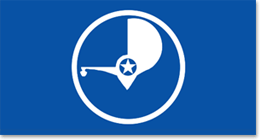 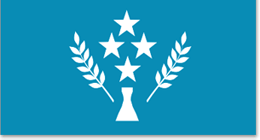 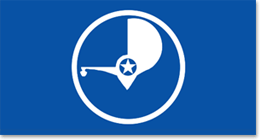 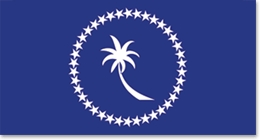 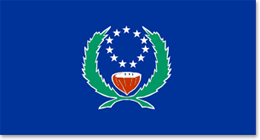 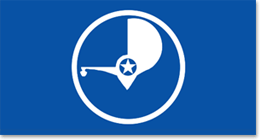 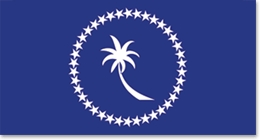 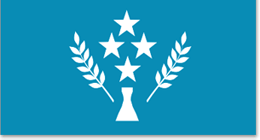 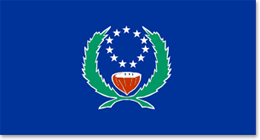 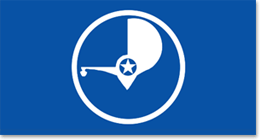 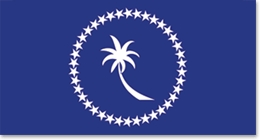 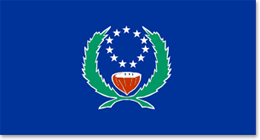 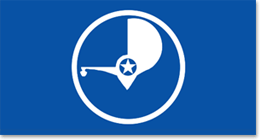 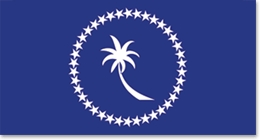 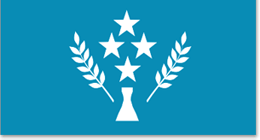 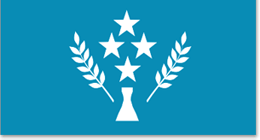 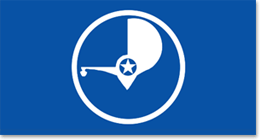 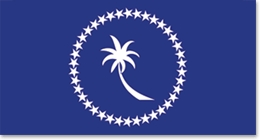 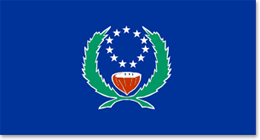 [Speaker Notes: So, as we look forward to the sign off of our Agreement and kick start on our implementation phase of the NAP,  we feel the urge to share key recommendations that not only will help better understand what we need to do, but to also fill in the gaps as we move forward in this NAP implementation.]